Взаимодействие с 
социальными партнёрами
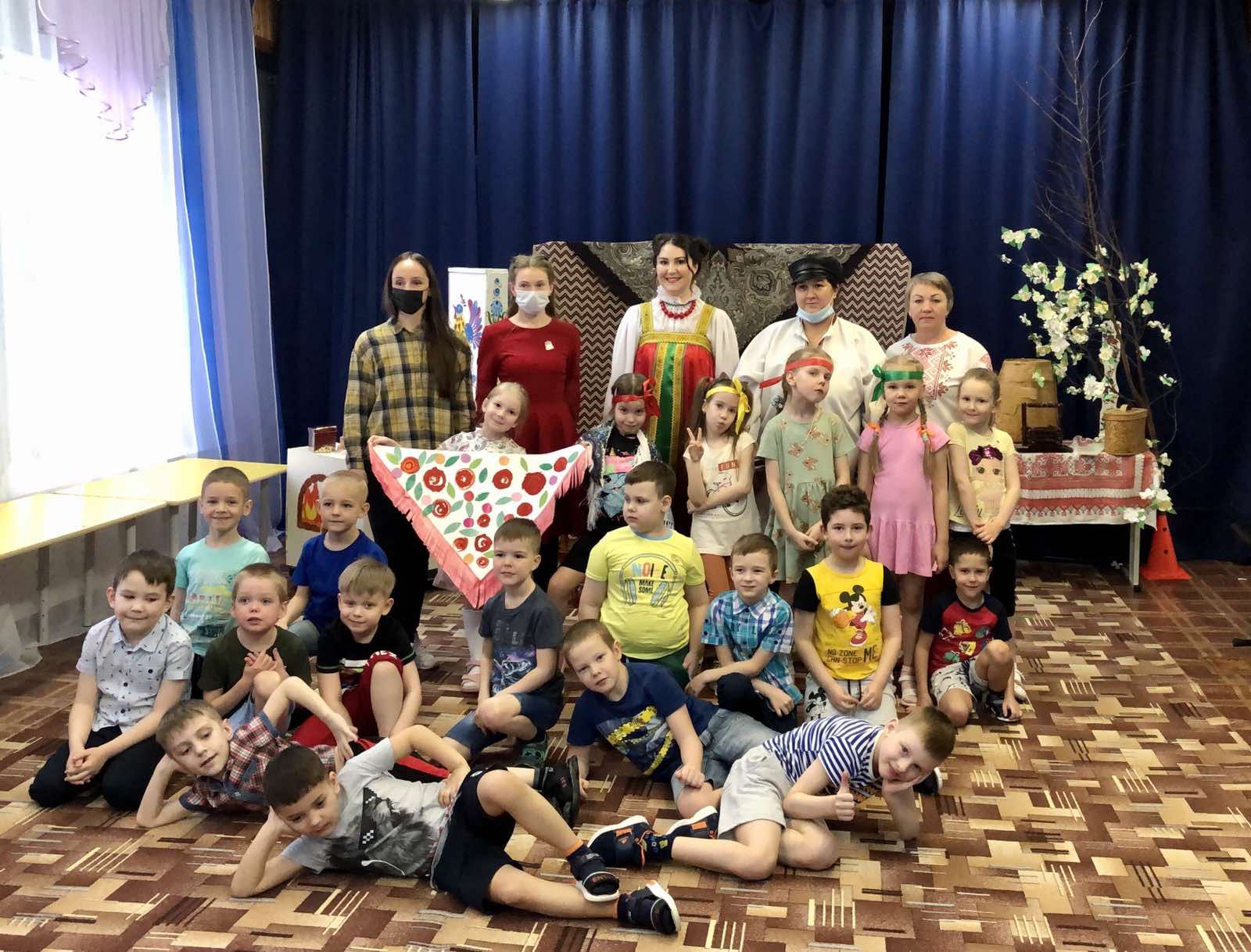 Фольклорный праздник 
с участием ДШИ
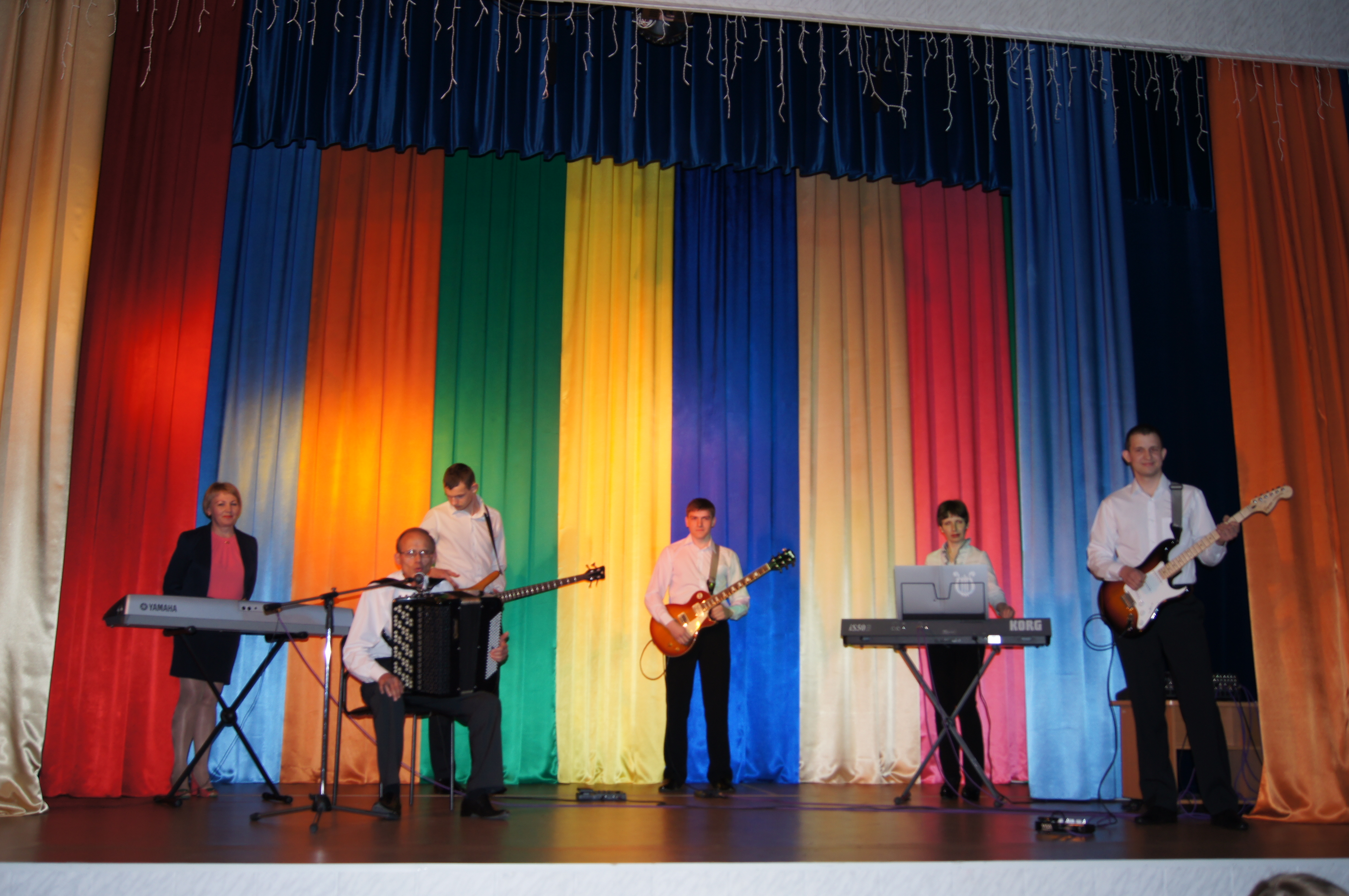 Сотрудничество с КСК «Прометей»
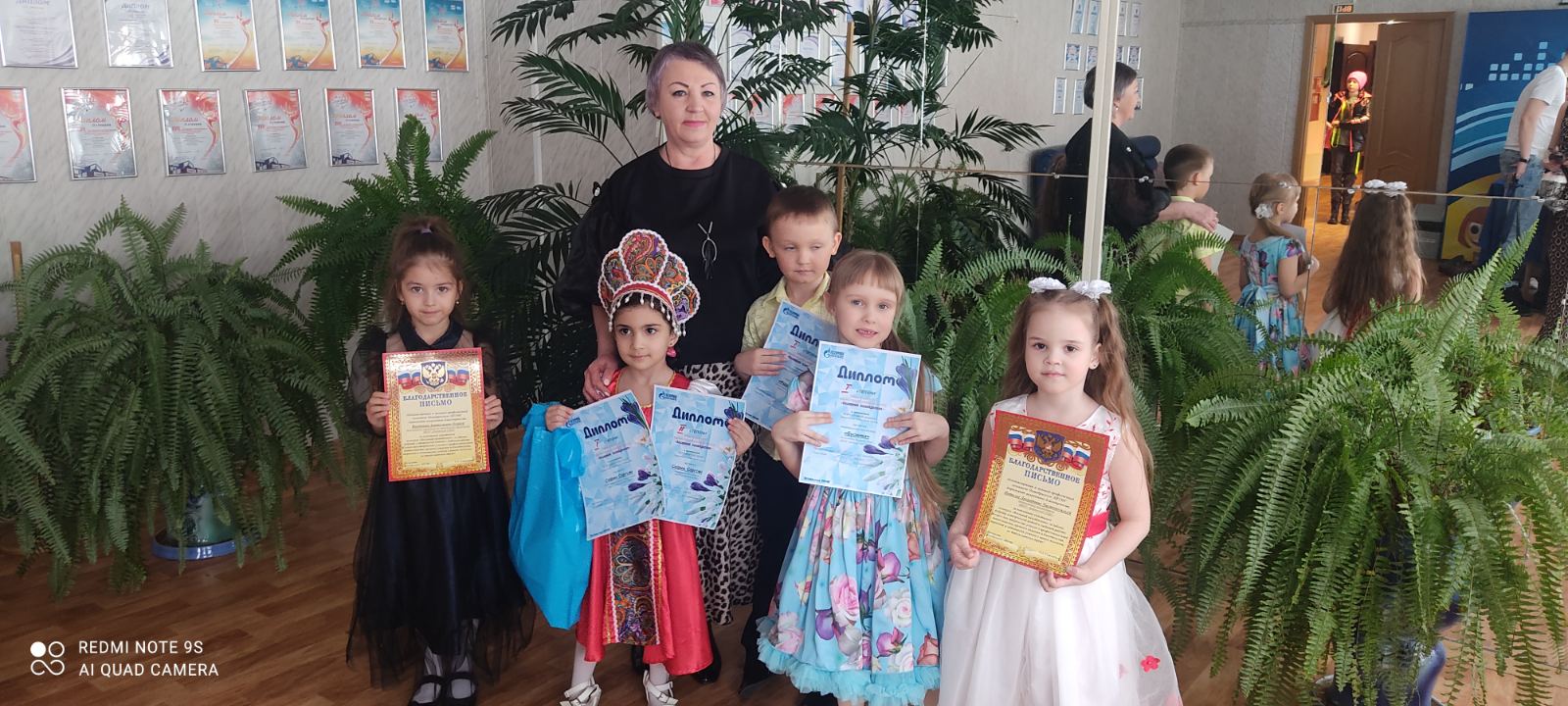 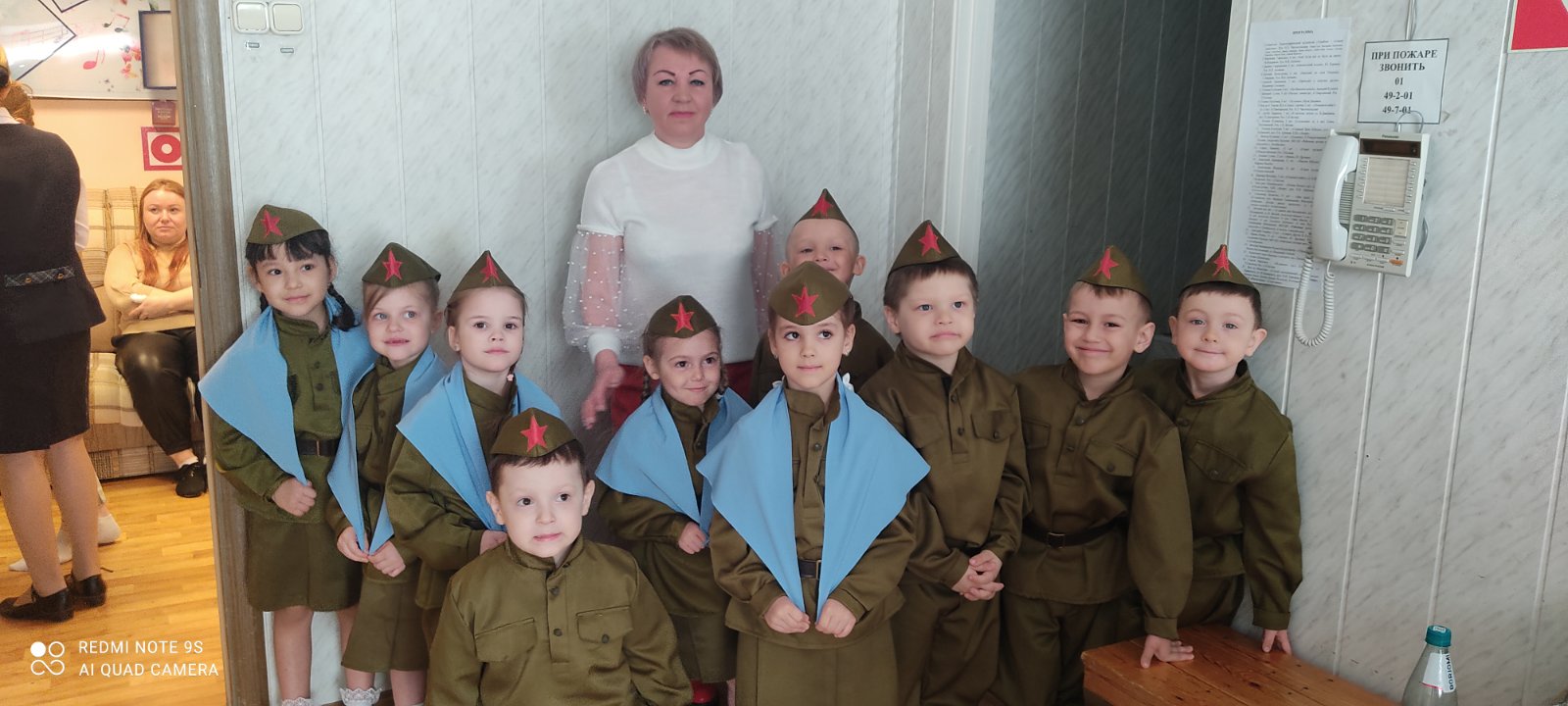 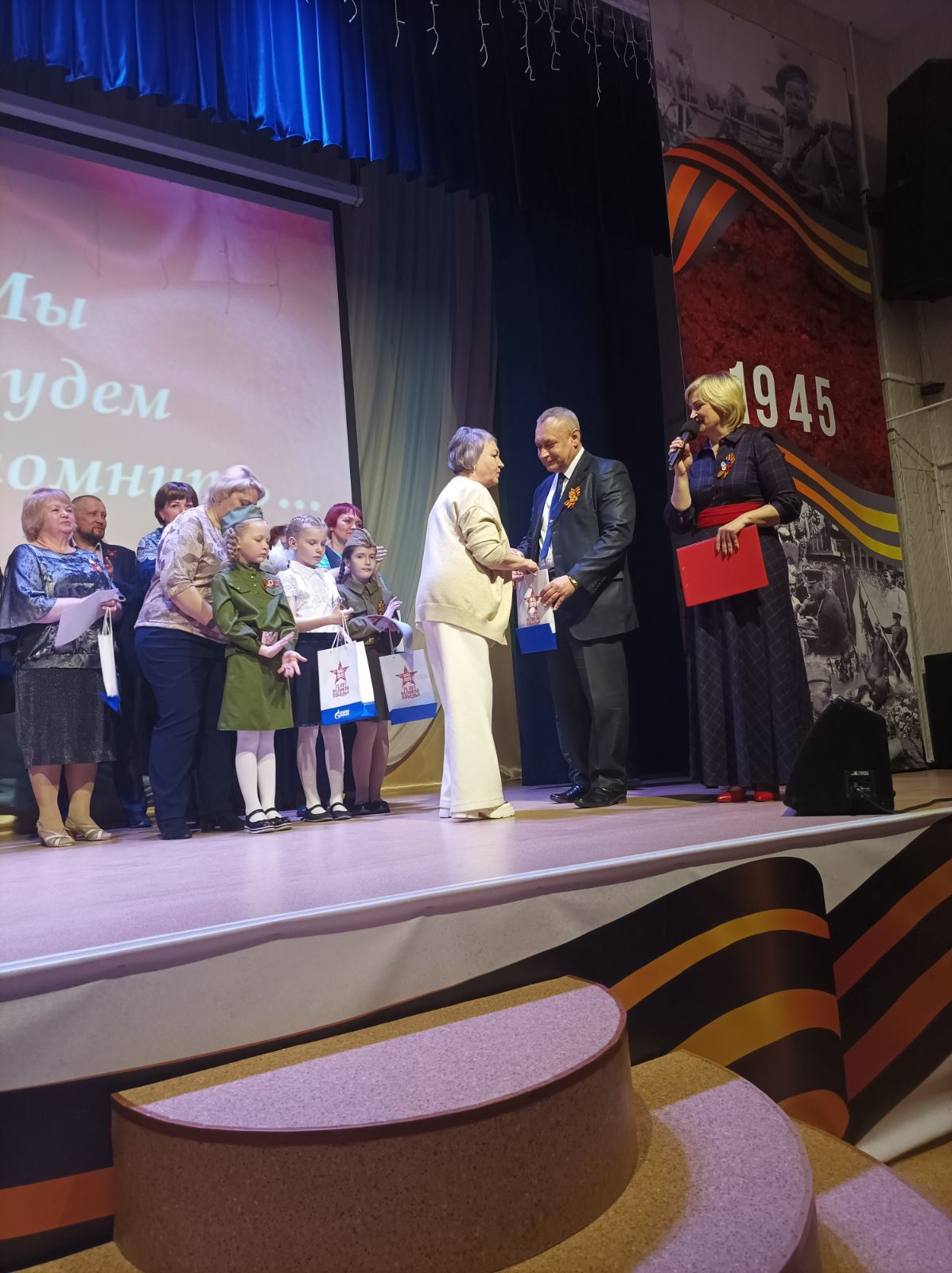 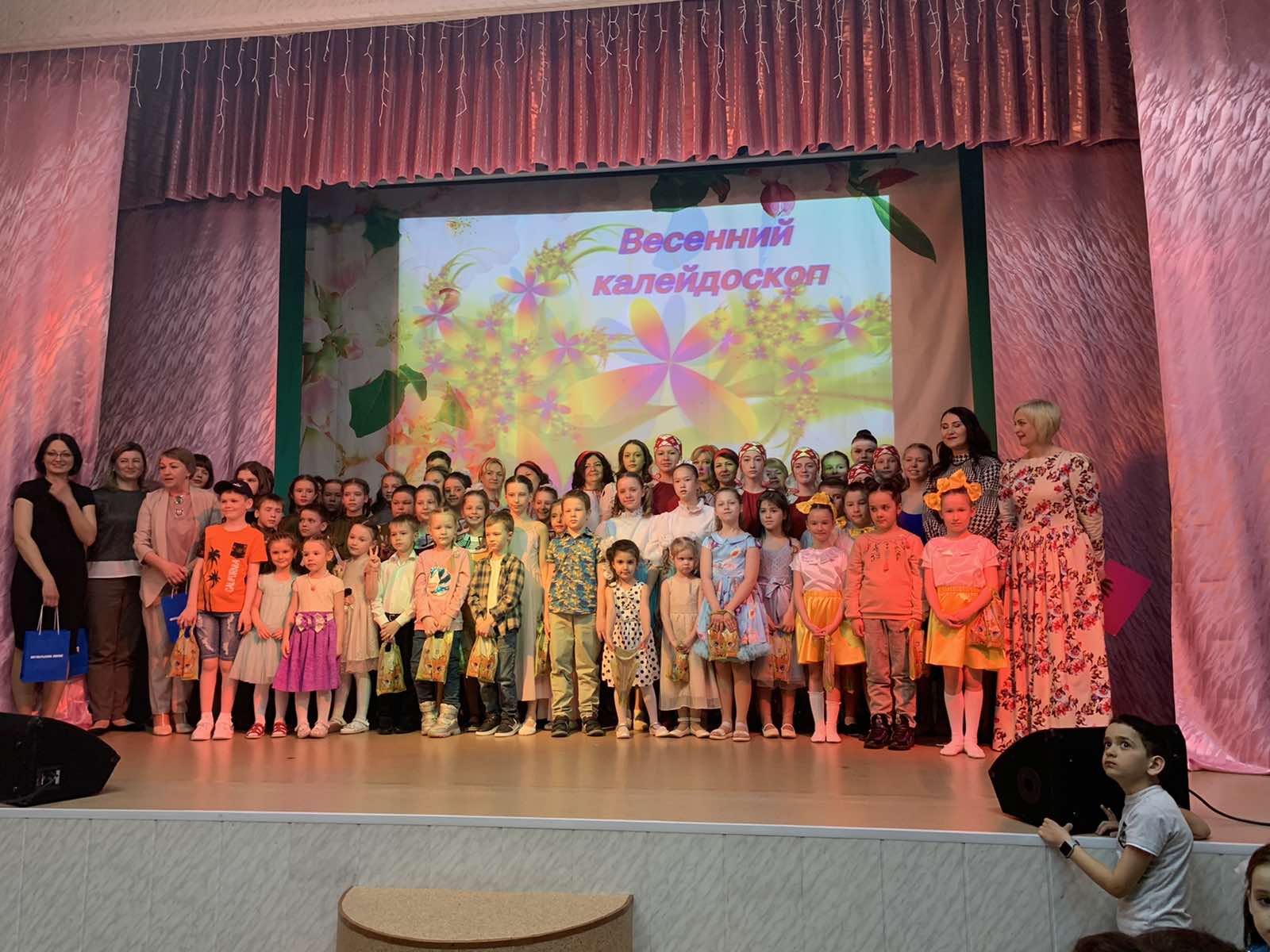 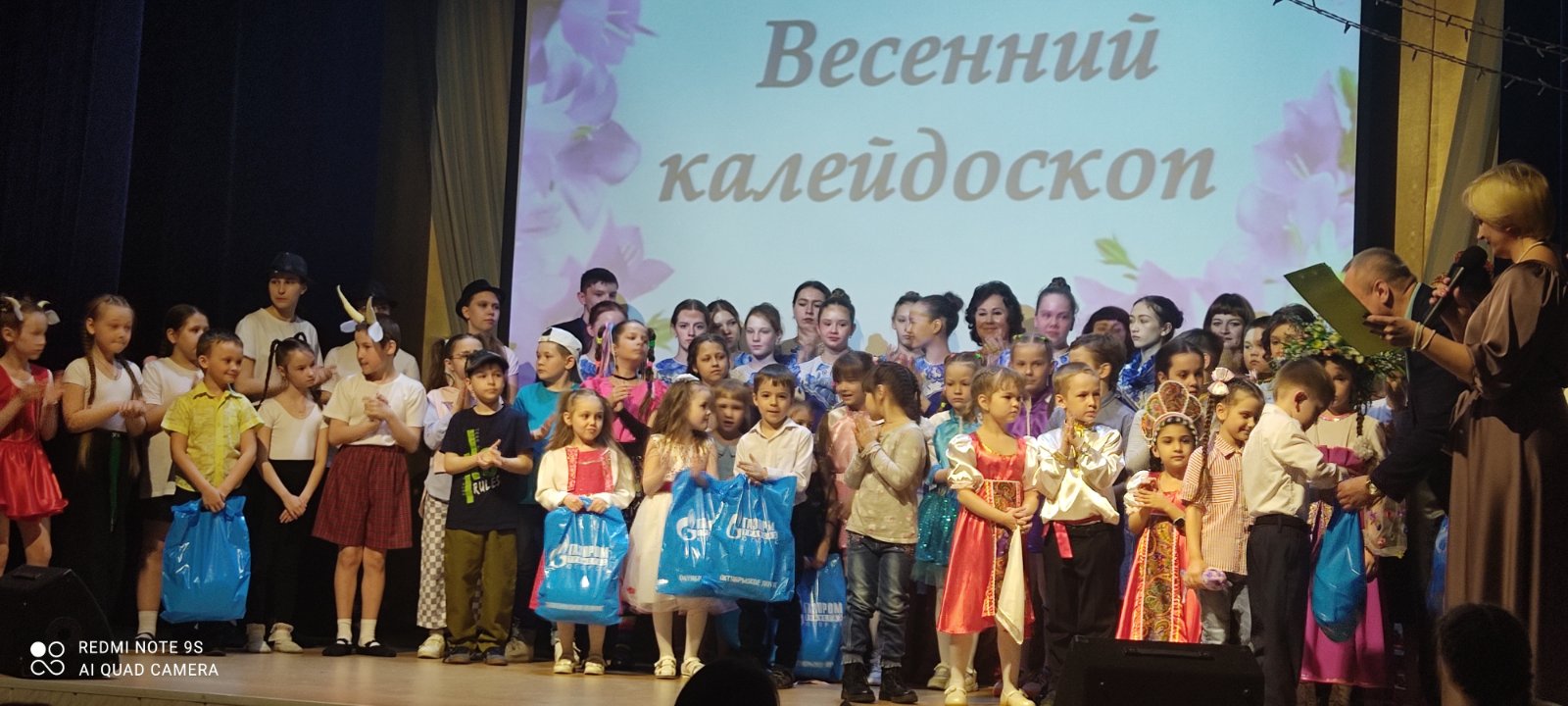 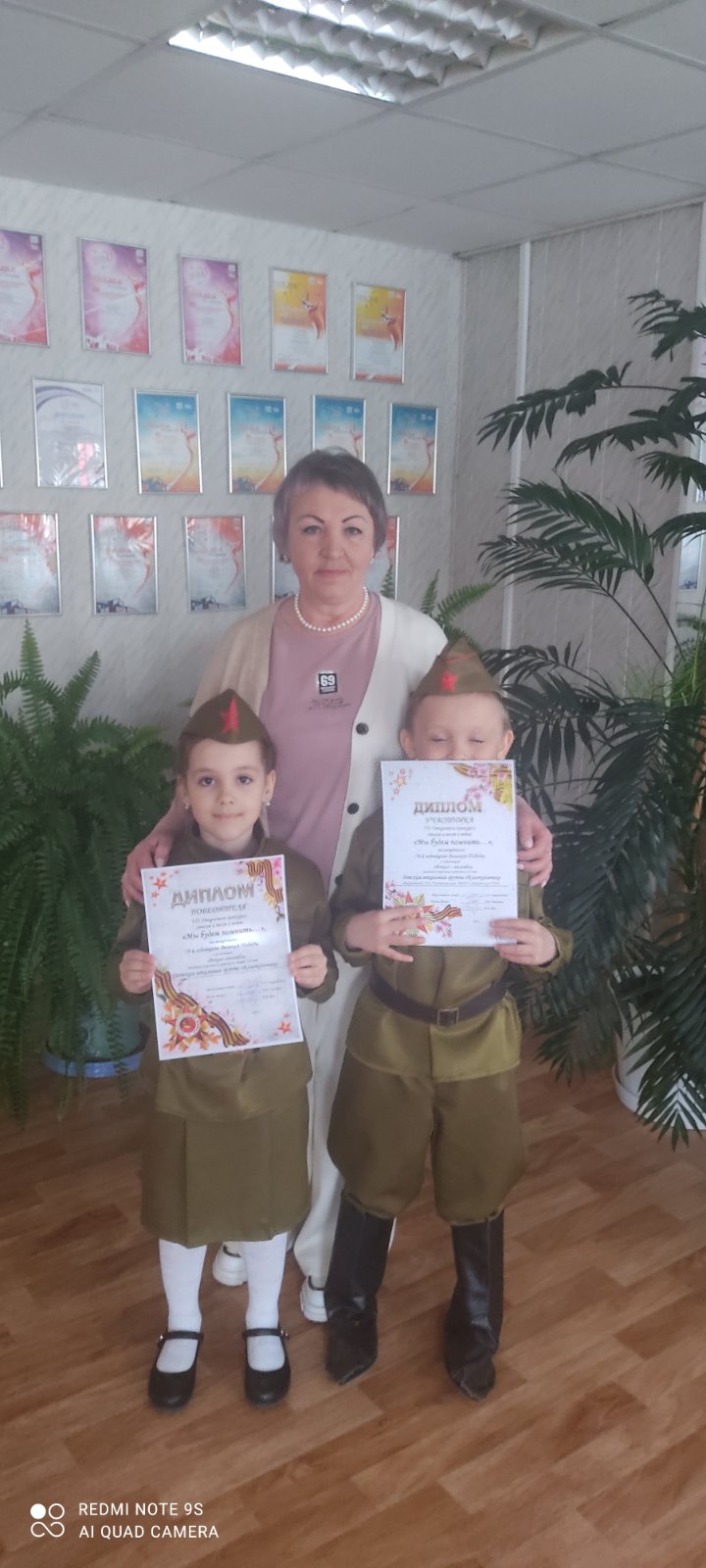 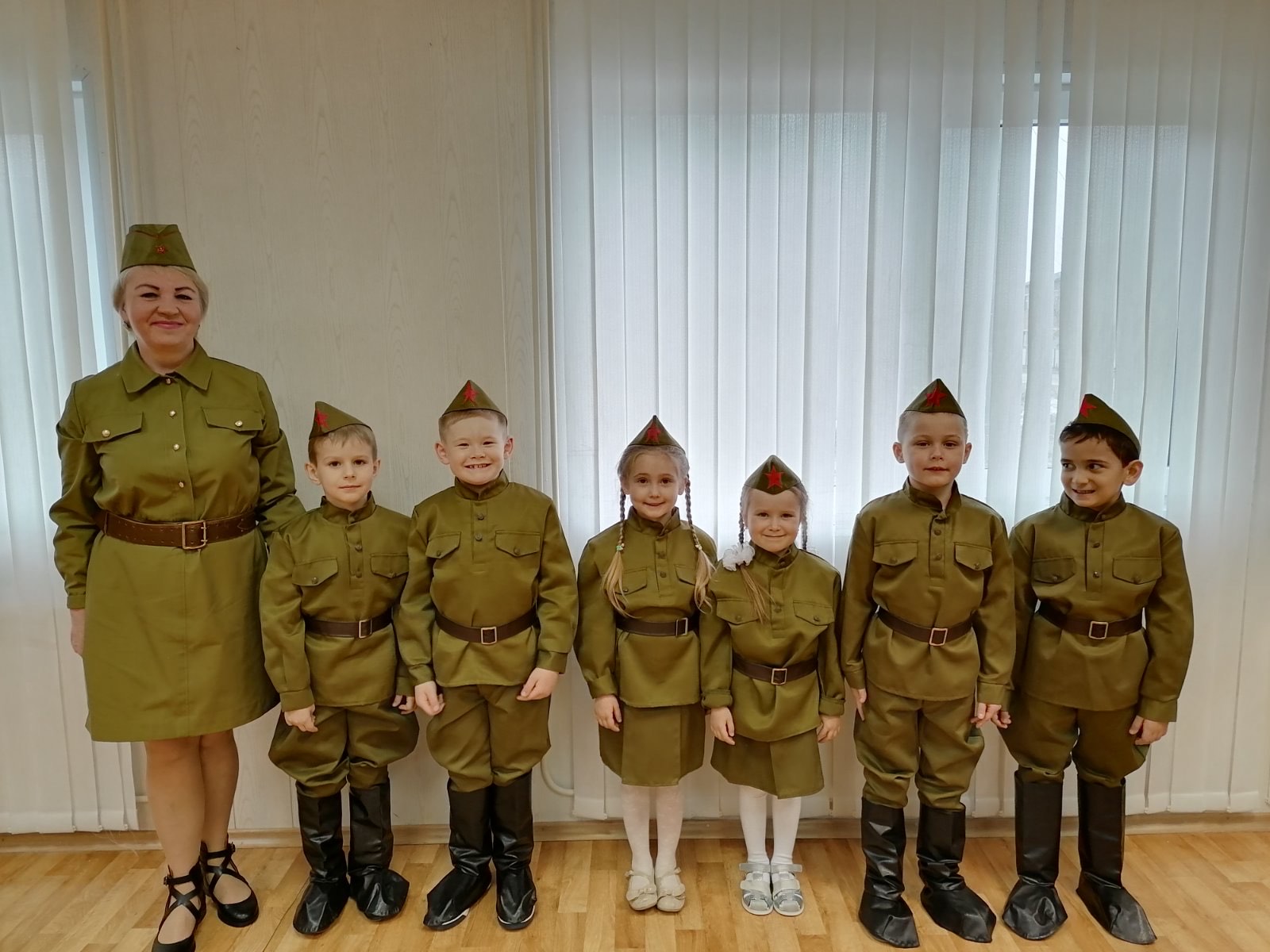 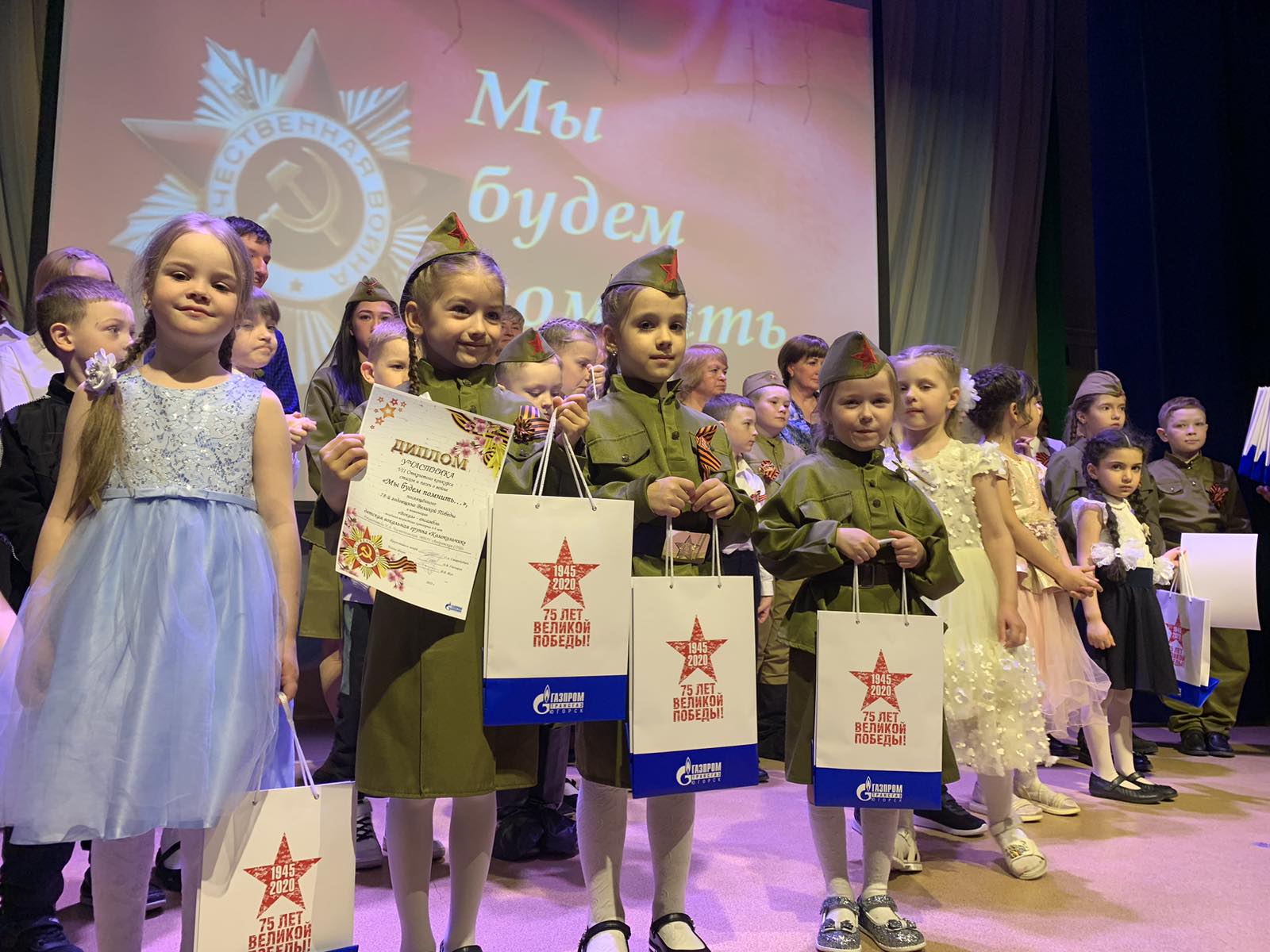 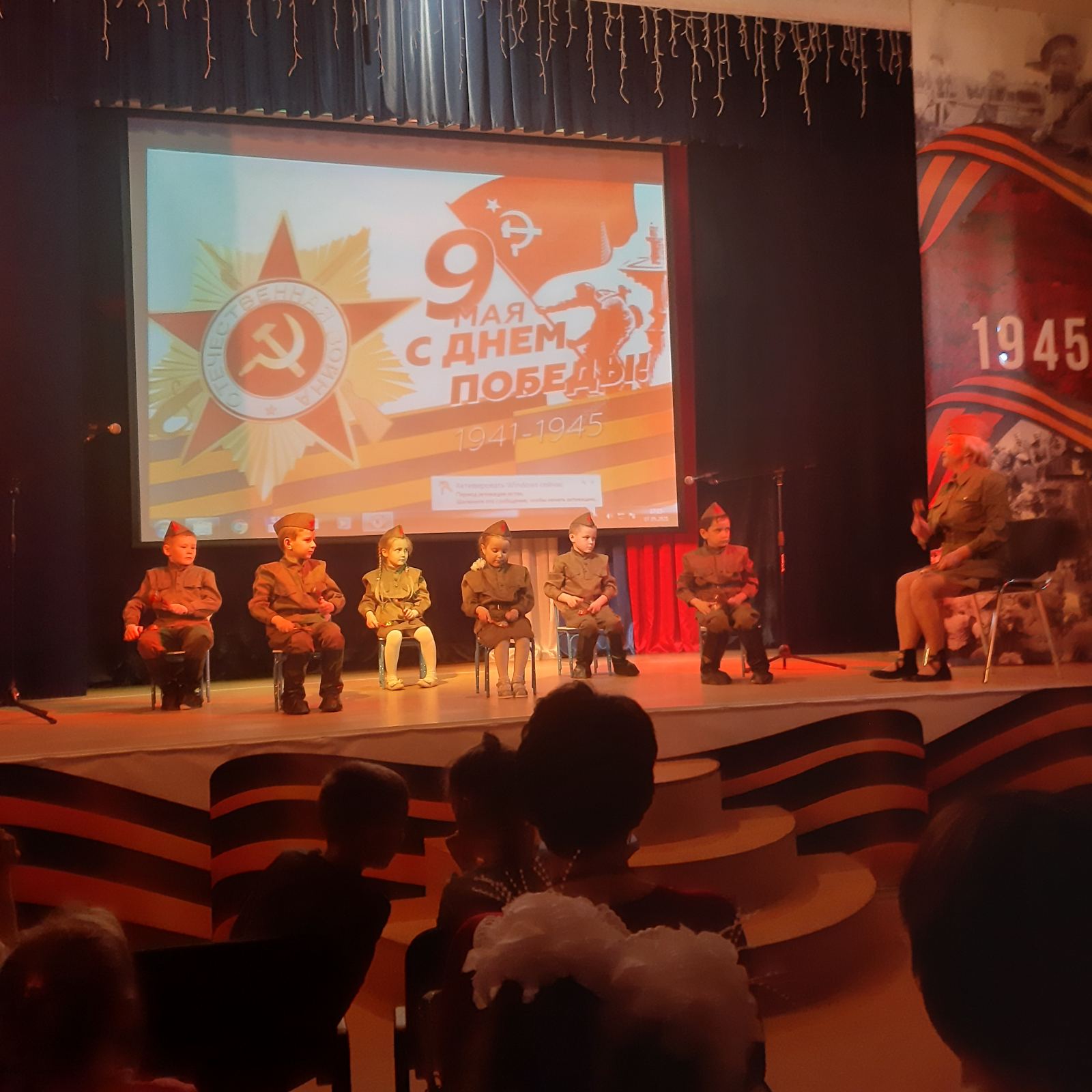 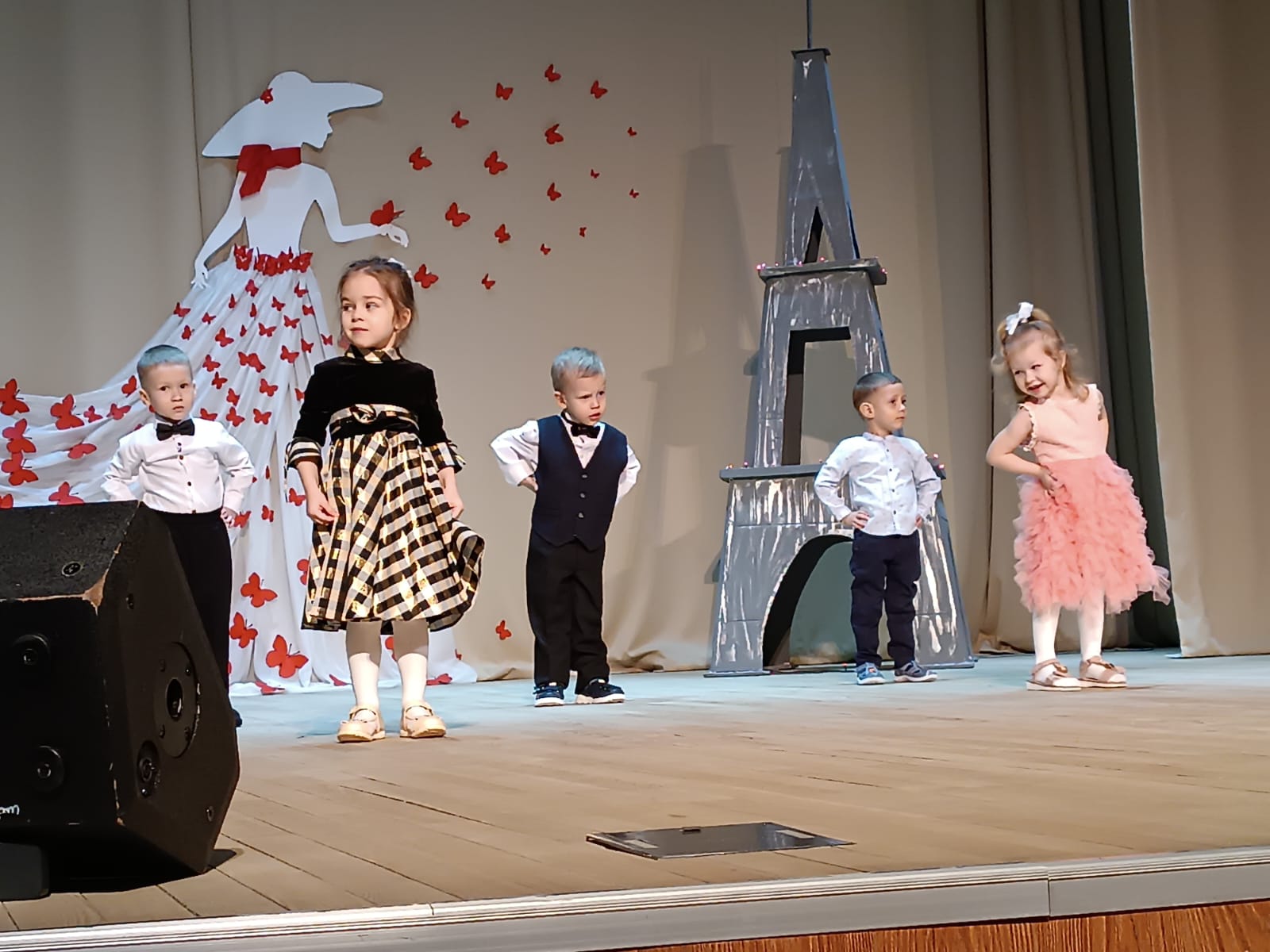 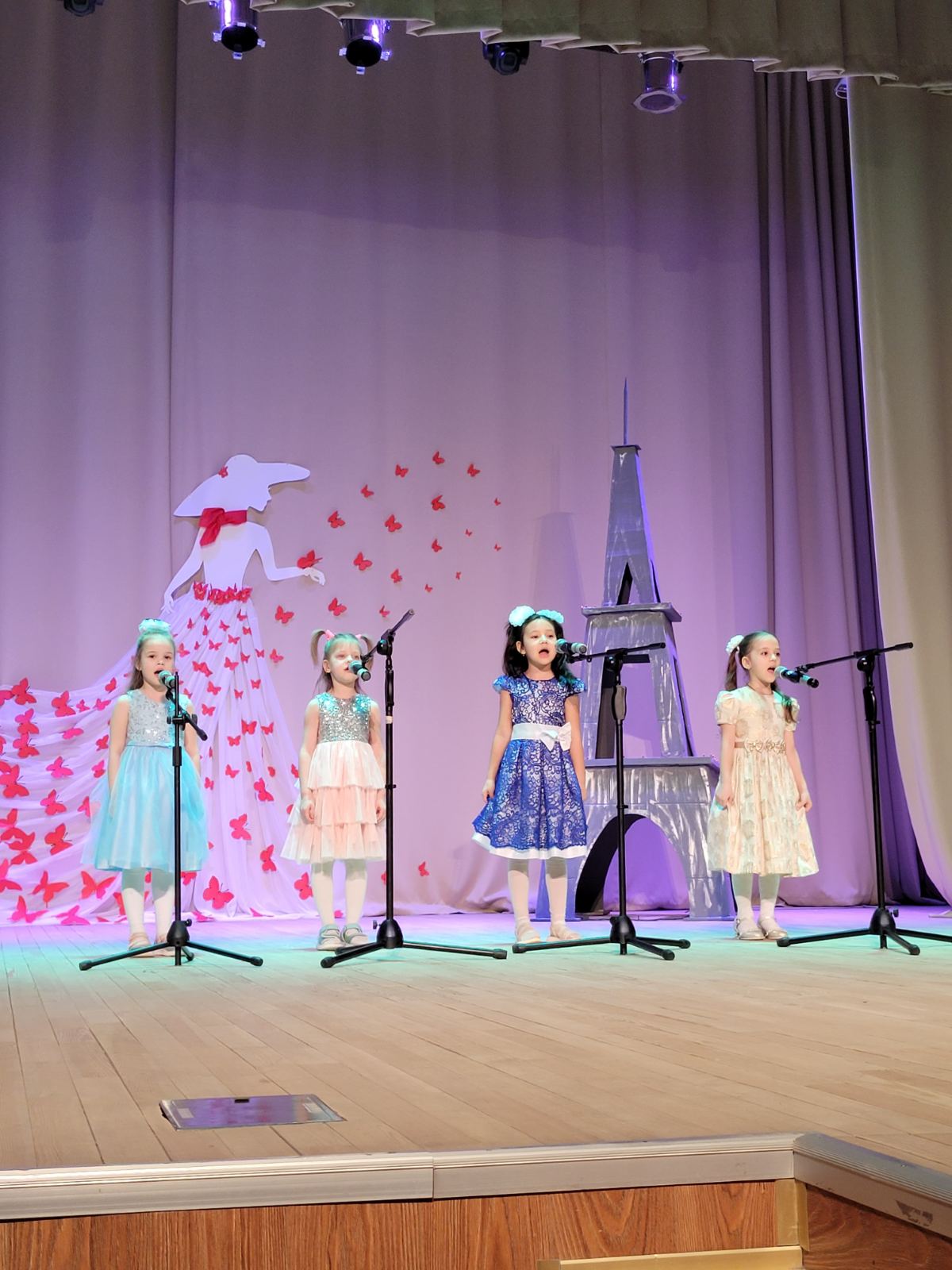 Сотрудничество с КДЦ «Лидер»
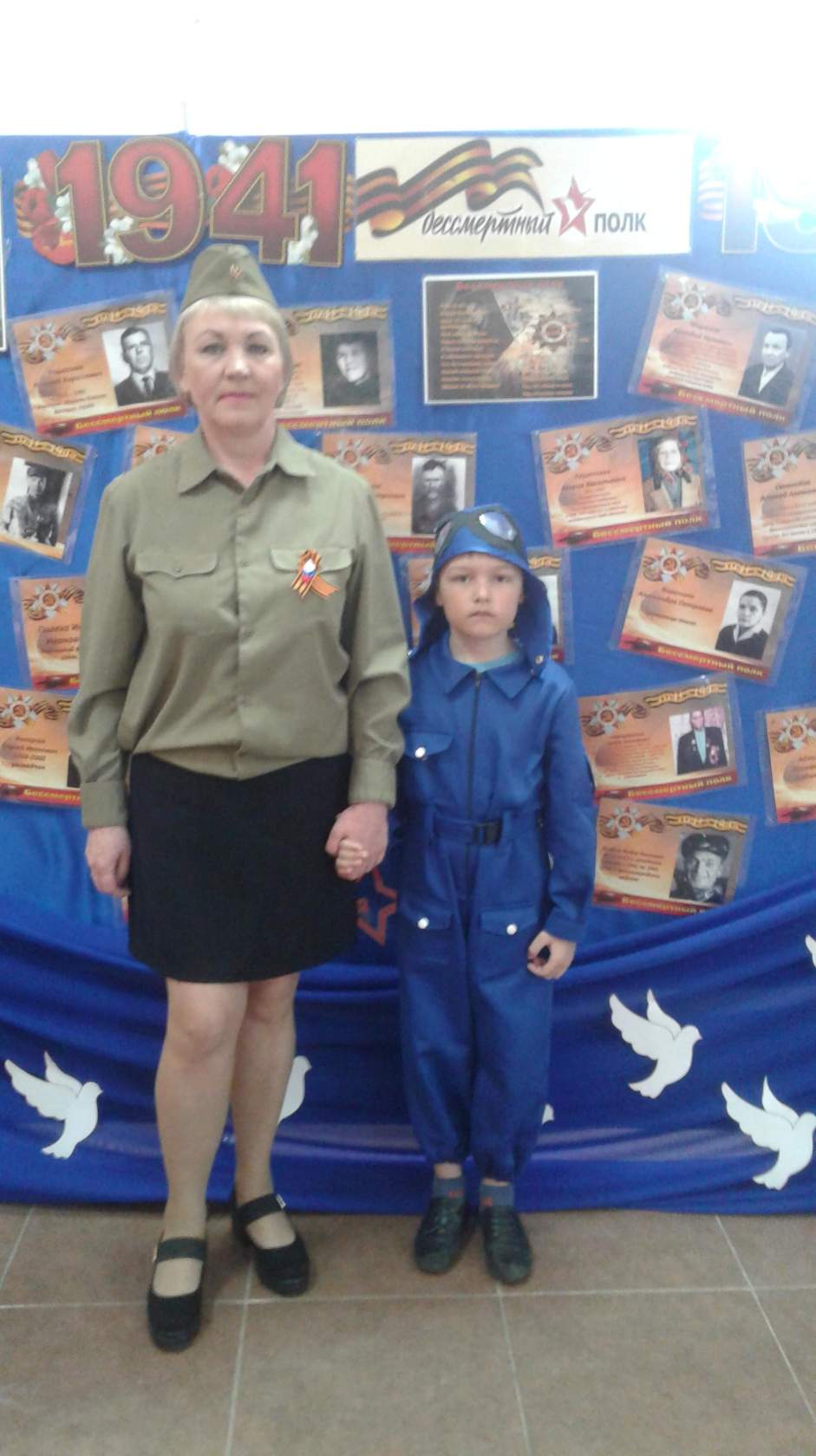 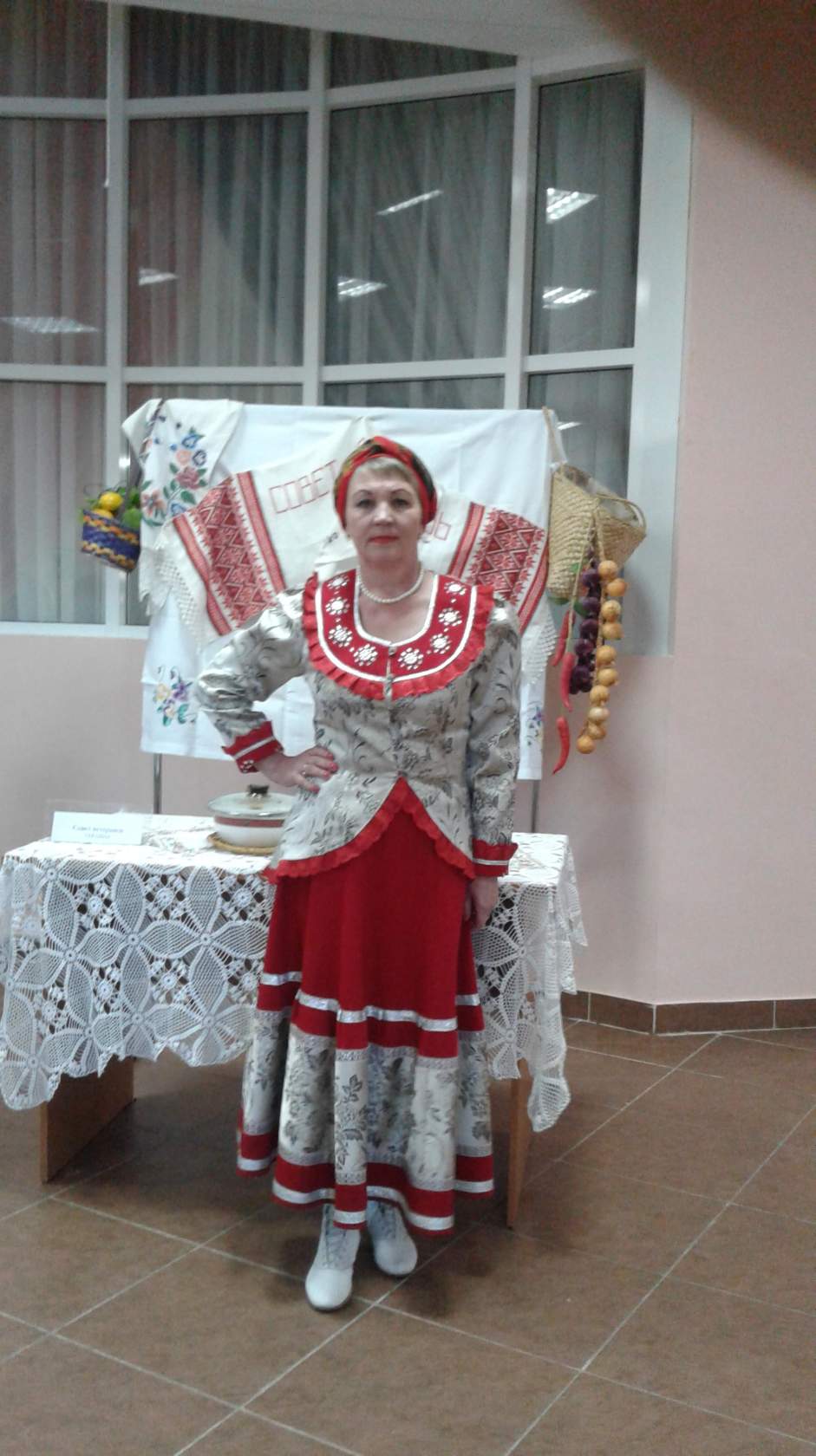 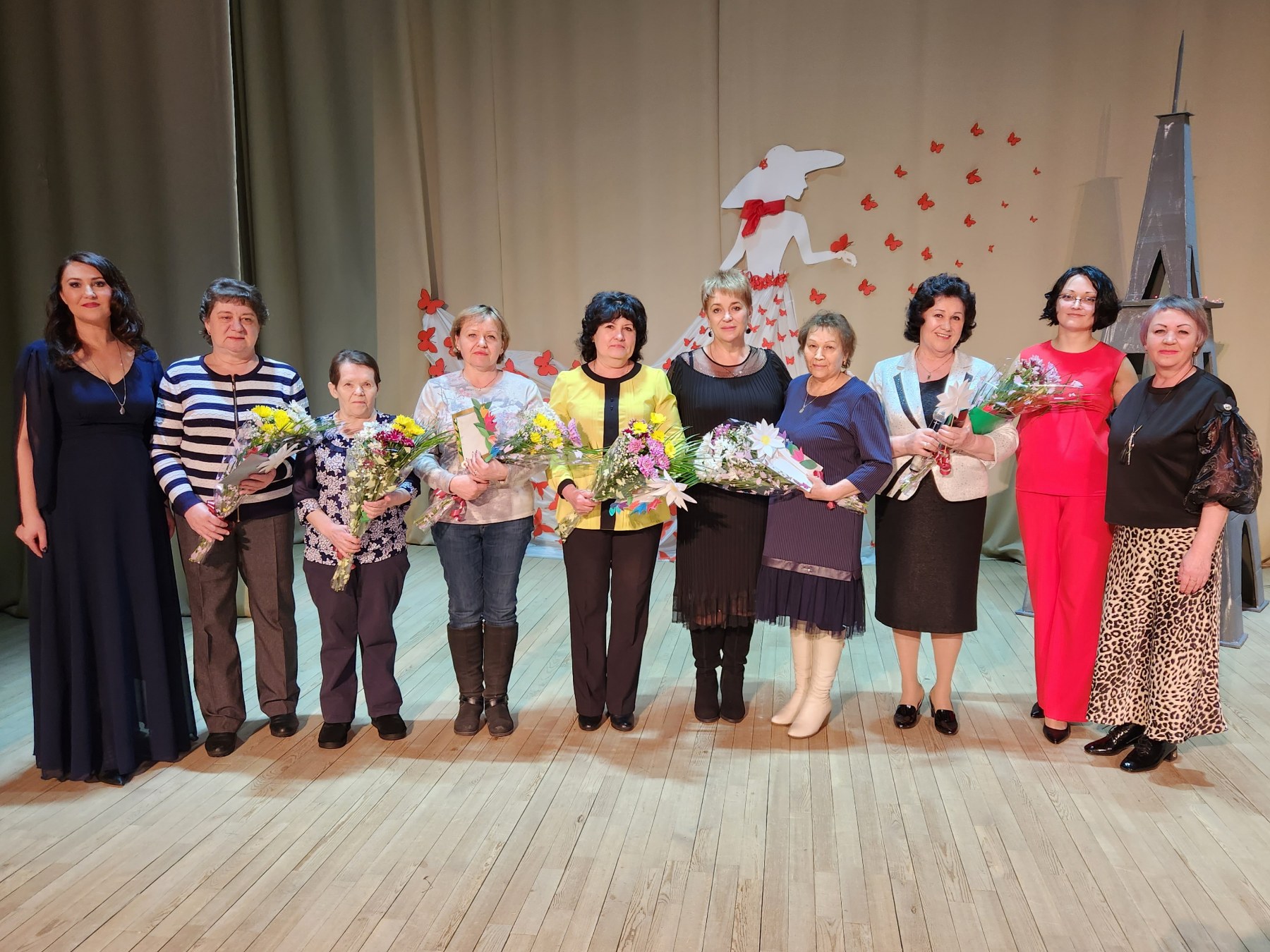 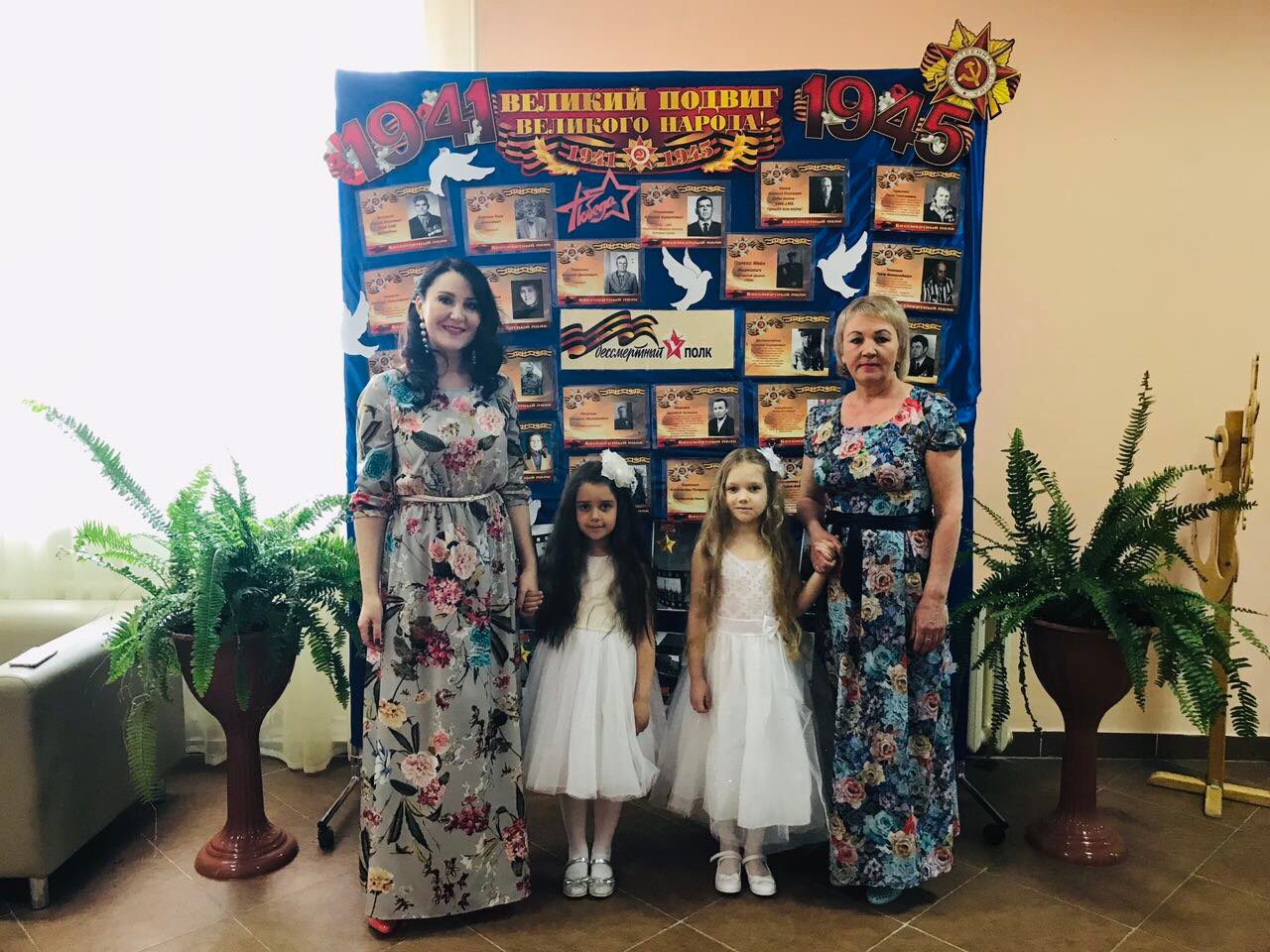